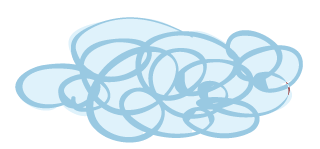 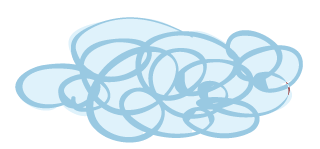 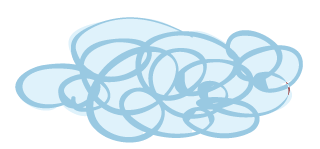 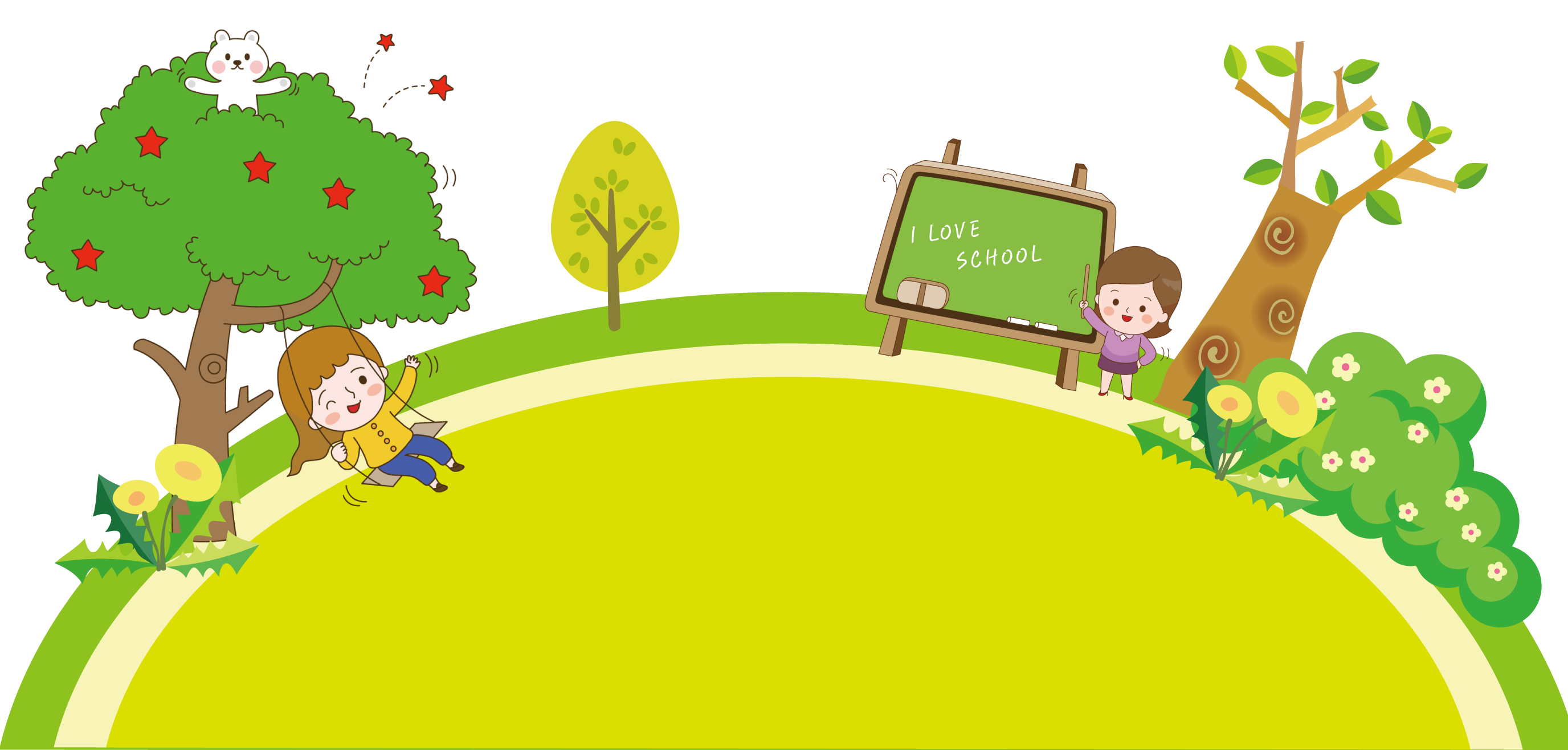 BÀI 30. KHÁI QUÁT VỀ CƠ THỂ NGƯỜI
[Speaker Notes: 更多精彩模板请关注【沐沐槿PPT】https://mumjin.taobao.com/]
Cơ thể người  gồm những phần nào?
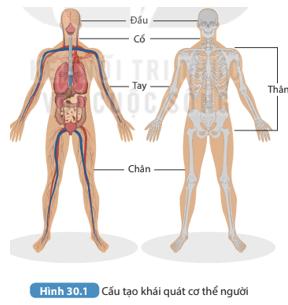 Hệ cơ quan nào? Tên các cơ quan? Vai trò?
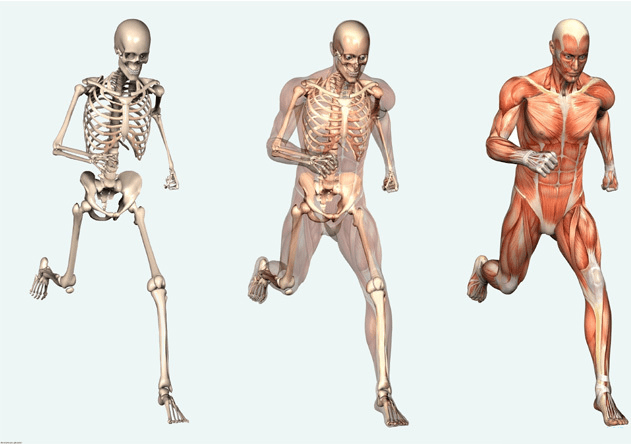 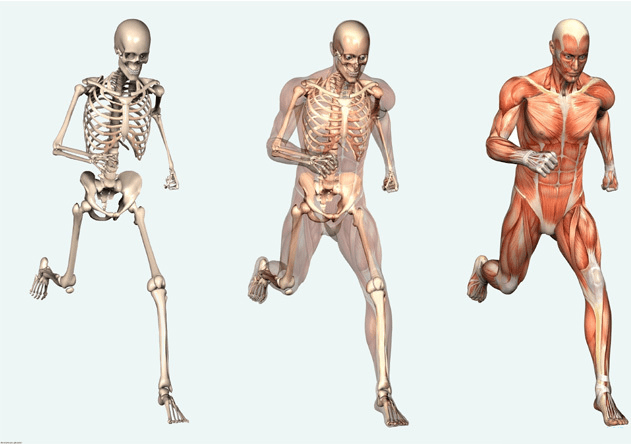 Hệ cơ quan nào? Tên các cơ quan? Vai trò?
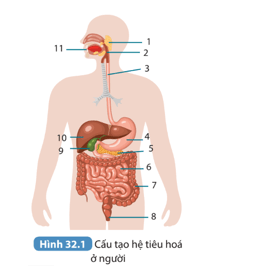 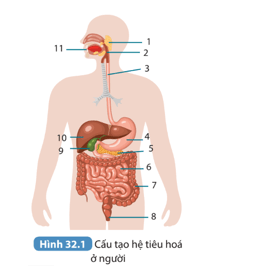 Hệ cơ quan nào? Tên các cơ quan? Vai trò?
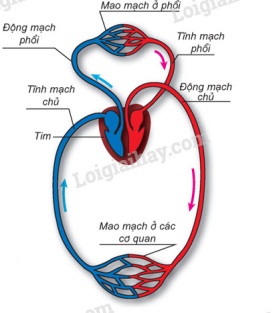 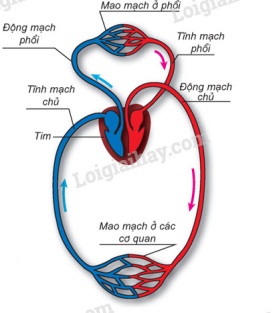 Hệ cơ quan nào? Tên các cơ quan? Vai trò?
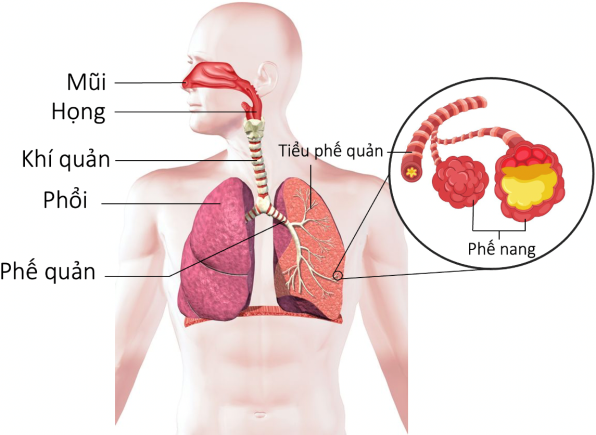 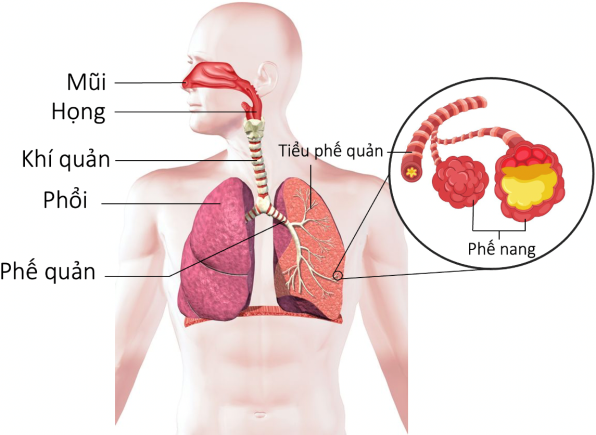 Hệ cơ quan nào? Tên các cơ quan? Vai trò?
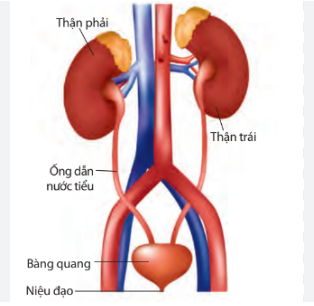 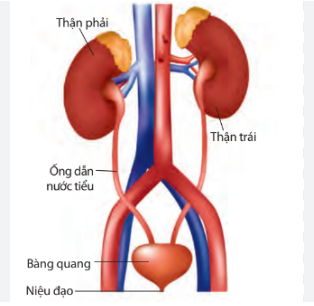 Hệ cơ quan nào? Tên các cơ quan? Vai trò?
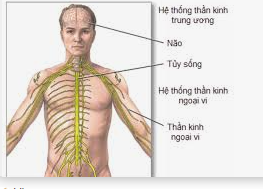 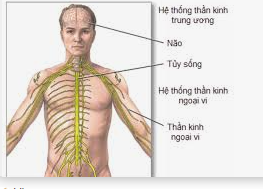 Hệ cơ quan nào? Tên các cơ quan? Vai trò?
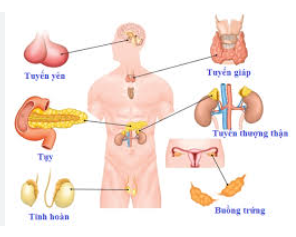 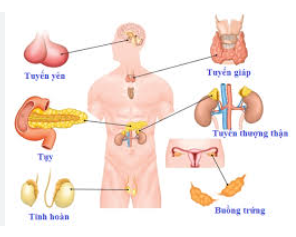 Hệ cơ quan nào? Tên các cơ quan? Vai trò?
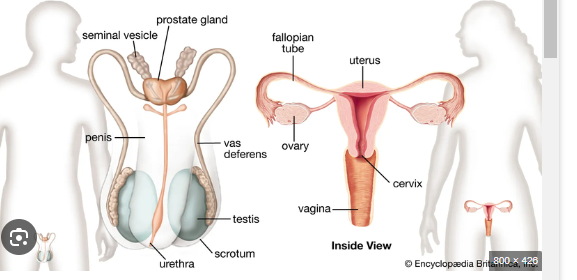 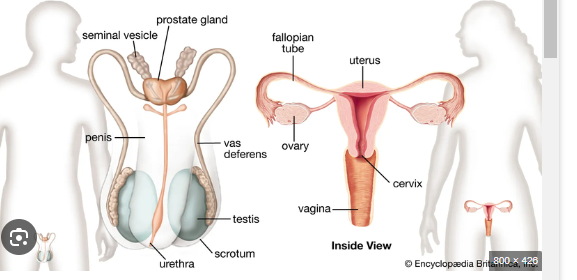 Hệ cơ quan nào? Tên các cơ quan? Vai trò?
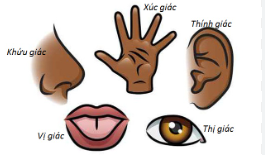 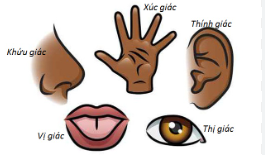 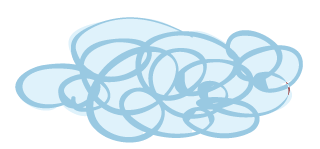 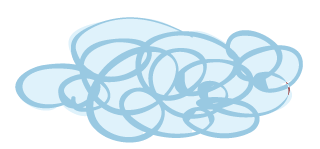 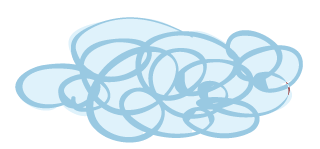 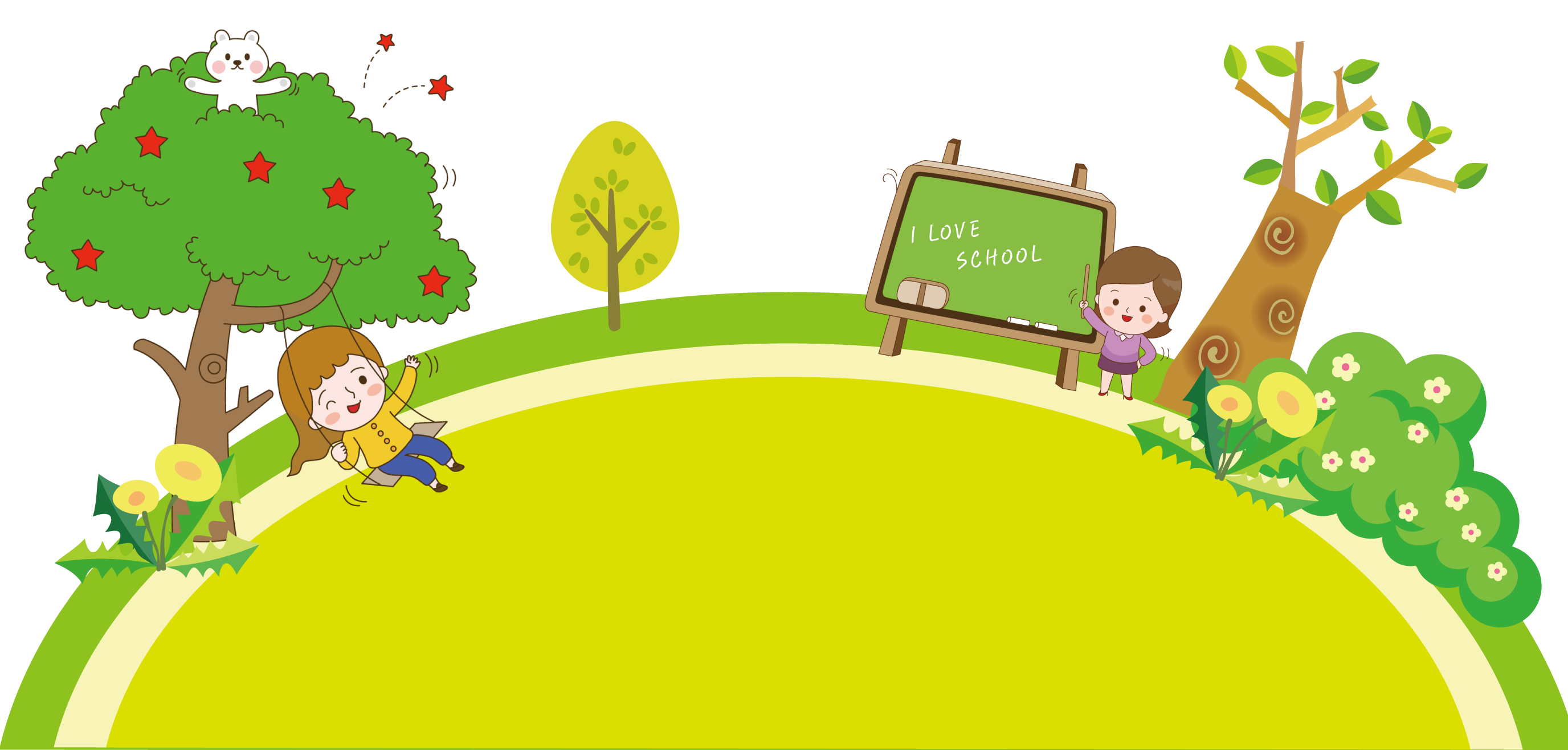 Thanks for Watch!